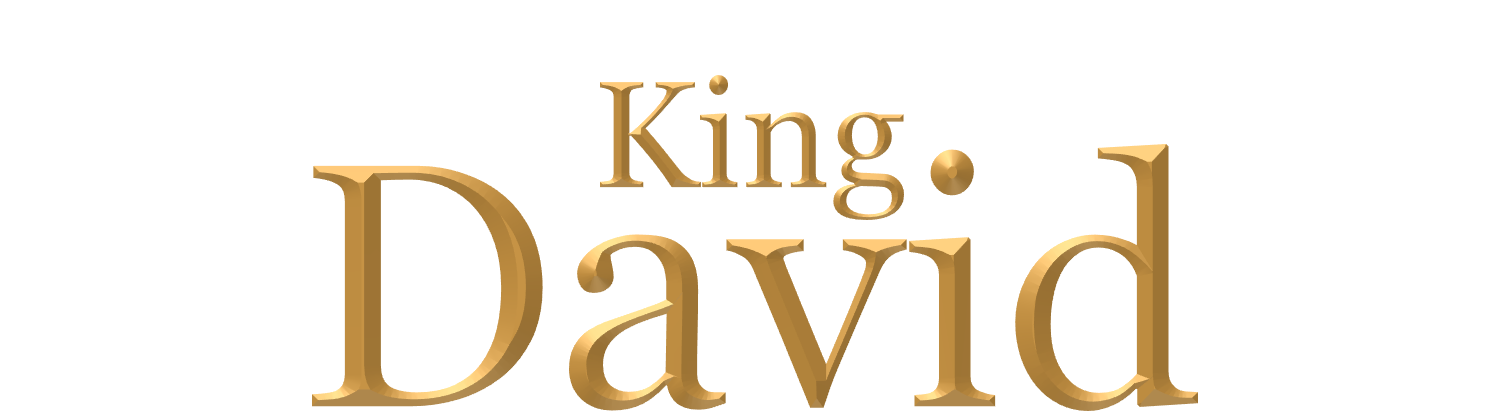 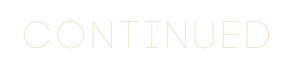 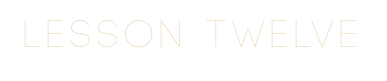 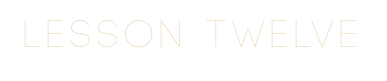 The Capture Of Jerusalem
David became King and began to look for a capital.
David's choice was Jerusalem.
It had never been completely in the possession of the Hebrews. 
Jerusalem was centrally located and was suited to be the capital of the kingdom. 
It lay on the border between Judah and Israel and had a good water supply. 
David desired to make Jerusalem the religious capital of the nation.
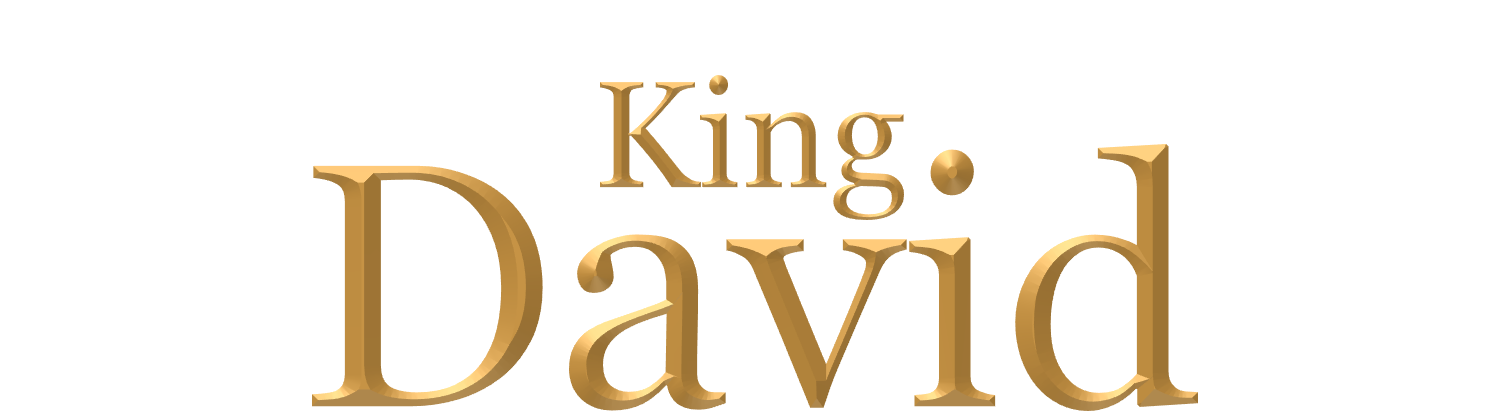 The Ark Placed On Mount Zion
David sought to bring the ark to Jerusalem. 
His first attempt was a failure due to a disregard of God's Word.
Rather than have it carried by the Levites, it was put on a new cart.
Uzzah, who touched it and died.  
After this, David brought the ark up to Jerusalem in the proper manner.
He placed the ark in a tent which he had prepared in Jerusalem.
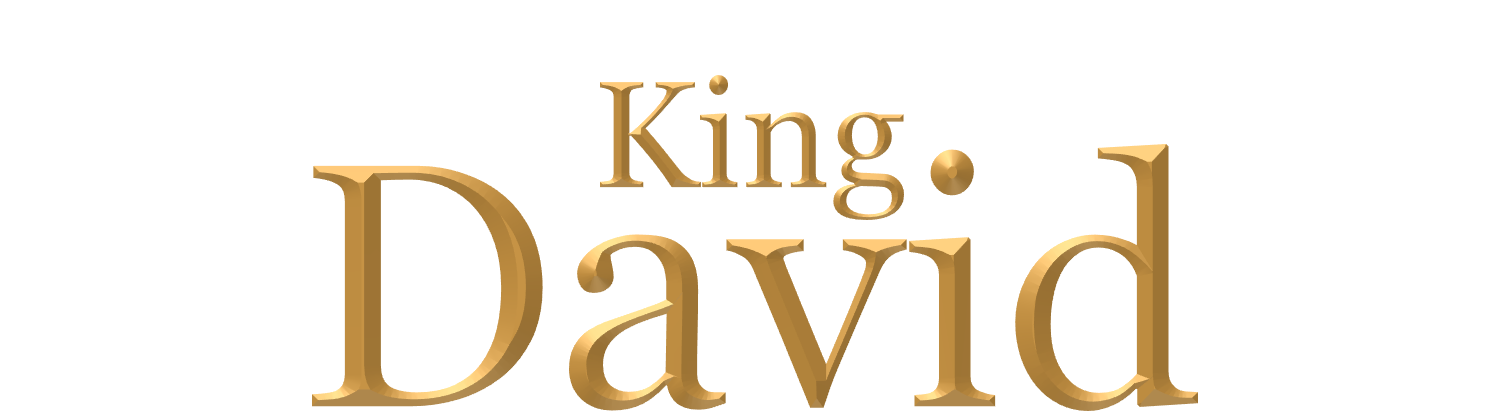 David's Desire To Build A Temple
David built a palace but he was not happy because the ark of God rested in a tent.
He planned to build a temple for the ark, but God this. 
This honor would be given to his son, for David was a man of war. 
David's reaction was to voice a prayer of submission and thanksgiving before God.
He then gathered substantial quantities of material toward the time when his son would build the temple.
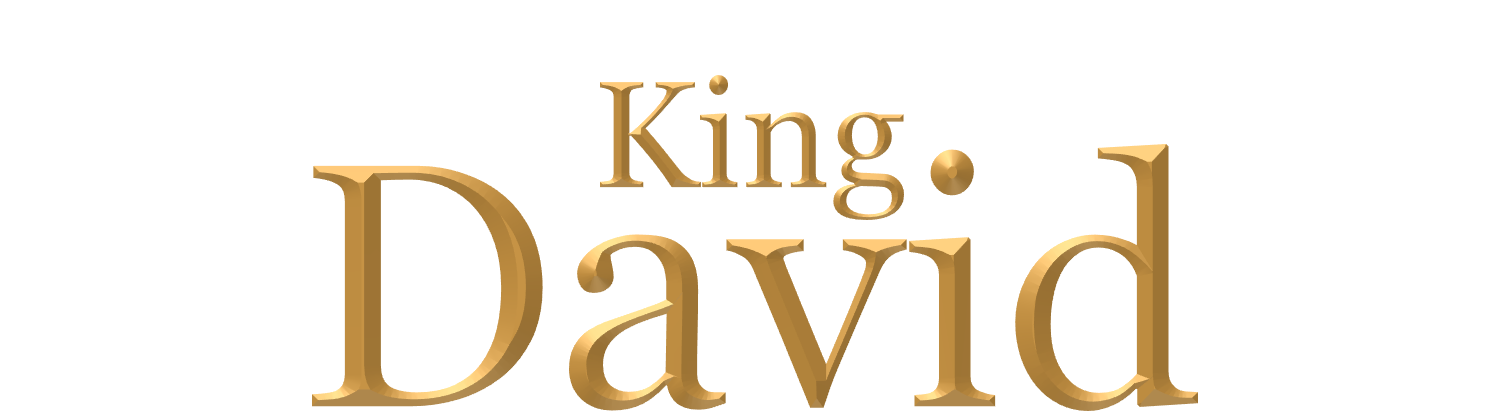 A Man Of War
King David was very successful in warfare.
He brought unto his dominion a large tract of country up to the Euphrates River. 
For the first time, the Hebrew territory filled up the whole outline originally traced in the promise to Abraham (Genesis 15:18).
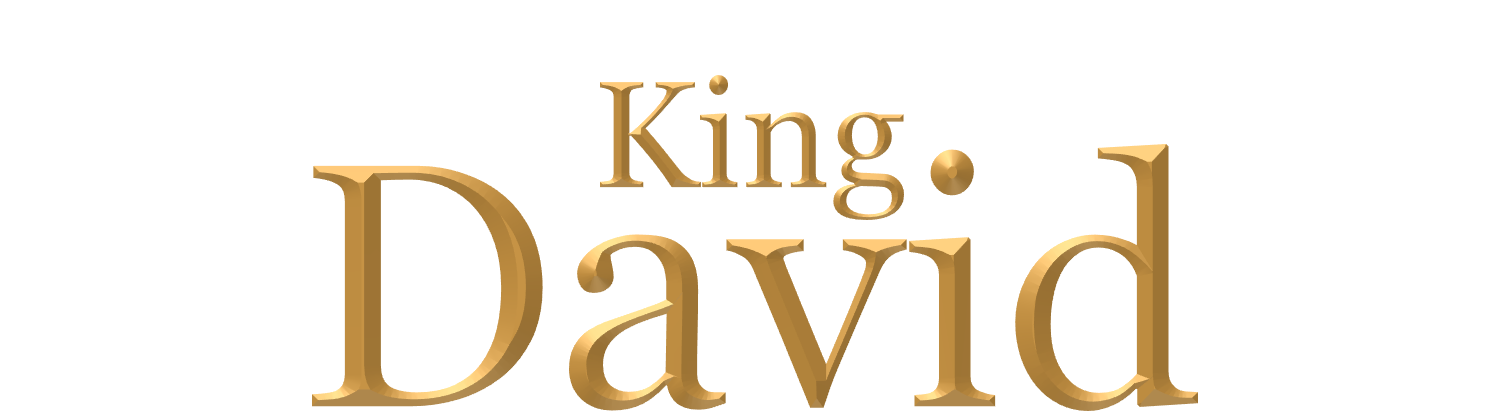 David's Sin With Bathsheba
The darkest blot on the record of David was concerning the sin of adultery and murder. While his army was in battle David was at home resting.
He saw Bathsheba washing herself as he looked from a palace window.
He desired her, sent for her, and committed adultery with her. 
When she informed him that she was expecting a child, he had Uriah brought home from the battlefront so that he might be with his wife.
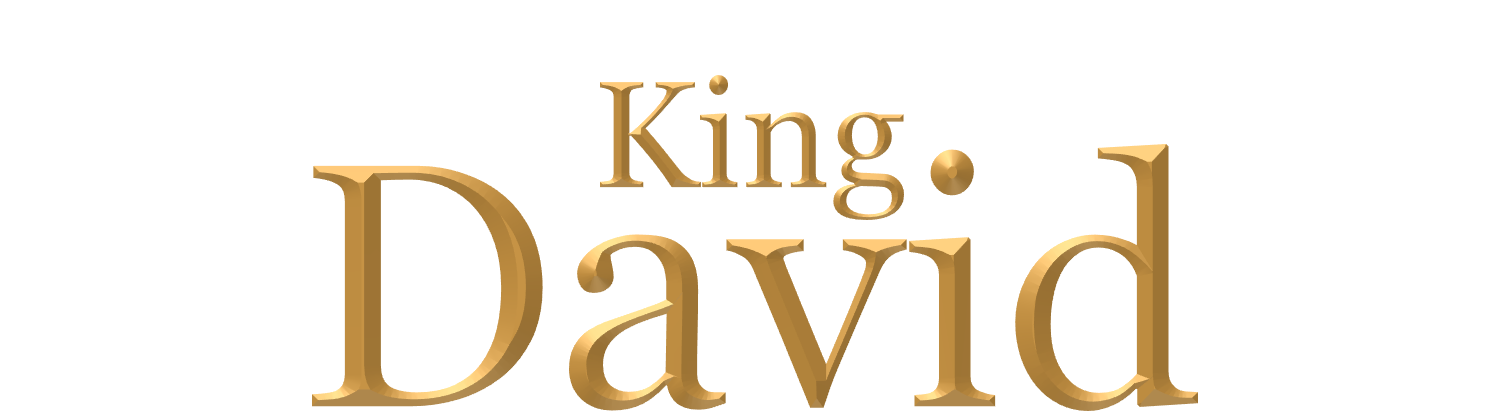 David's Sin With Bathsheba
However, Uriah would not go to his home and David assigned him a deadly position at the battlefront. 
There he was killed as David planned, and David took Bathsheba as his wife. 
For this serious sin, David was severely punished.
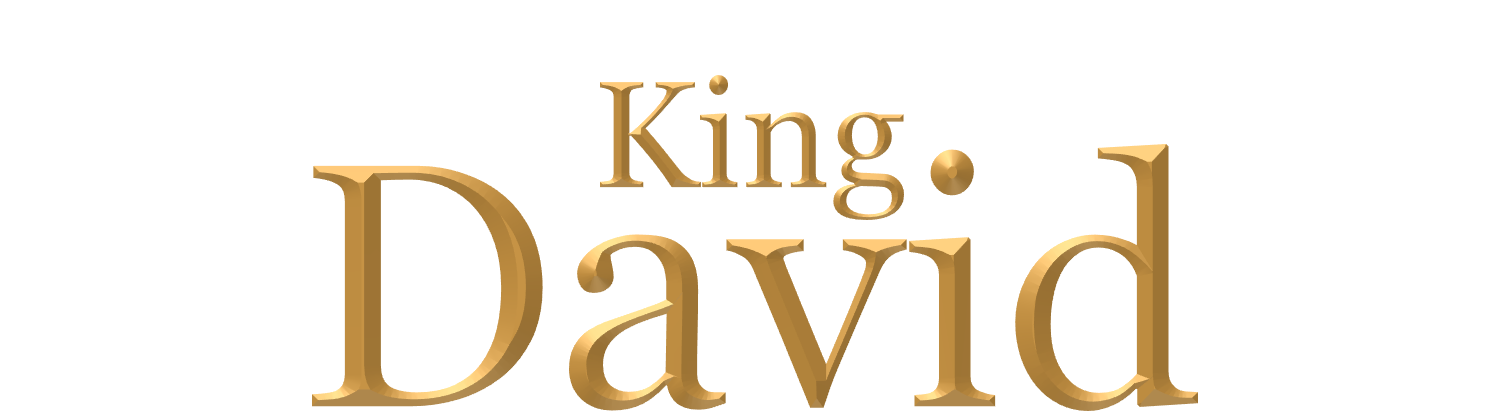 David's Sin With Bathsheba
David accepted the rebuke from the prophet Nathan, humbled himself and repented. 
However, this did not save him from the judgment of God. 
The child born of Bathsheba died.
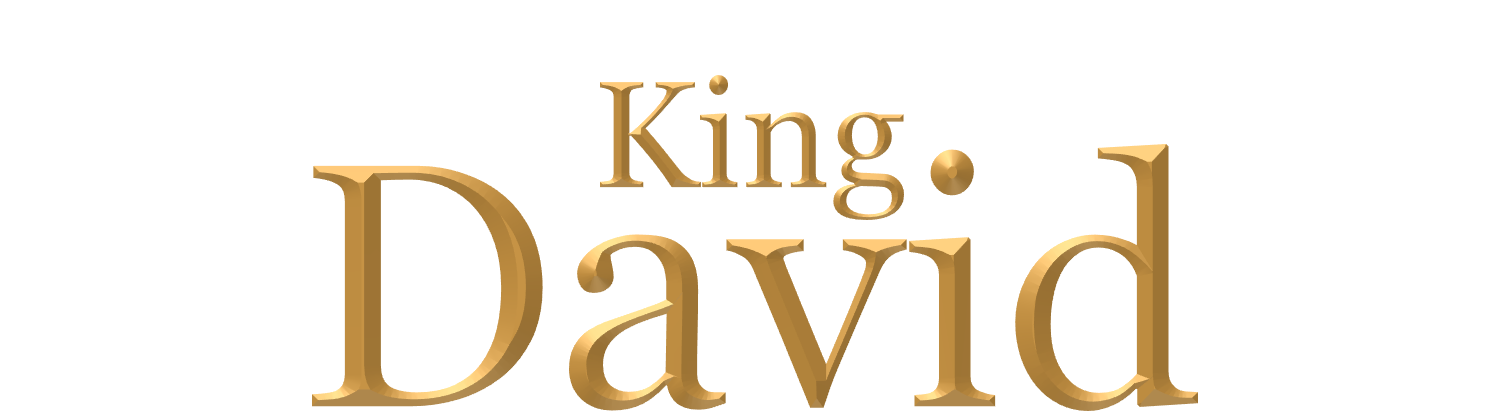 David's Sin With Bathsheba
A few lessons that student should learn from this tragic episode in David's life:
One sin generally leads to another. The sin of murder took place as David tried to cover up the sin of adultery.
No sin can be covered. The Bible says, "Be sure your sin will find you 	out."
This sin in David's life took place because he was at home, idle. He should have been at the battlefront, leading his army. It does not pay to be idle.
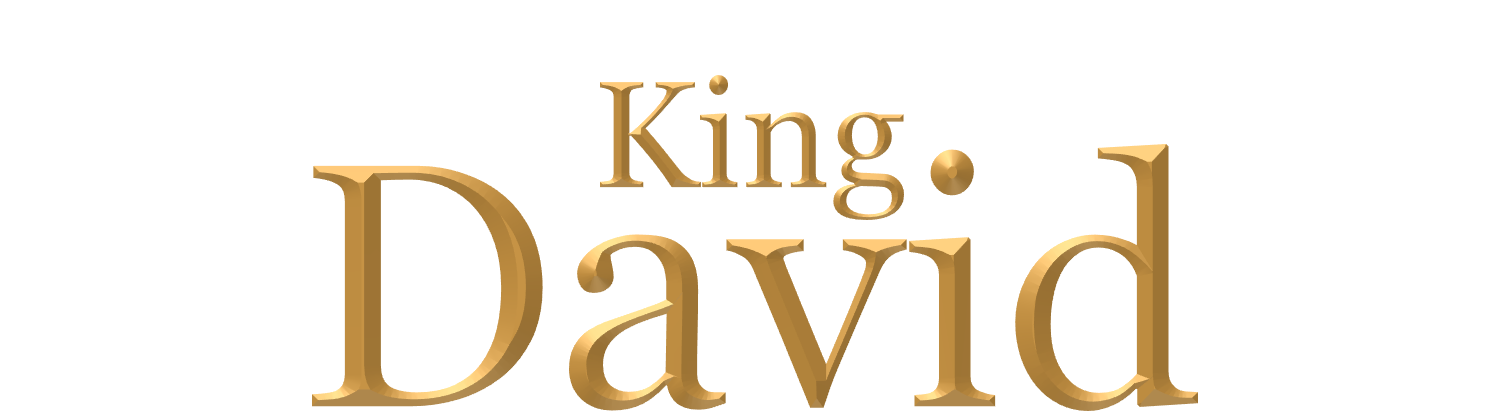 David's Sin With Bathsheba
David's sin took place because he looked upon Bathsheba. We must be very careful what we look upon.
All sin must be judged.
There must be heart-felt confession and repentance before there could be forgiveness.
Our sins generally affect others. The results of sin are far reaching and others suffer as well as the one who commits the transgression.
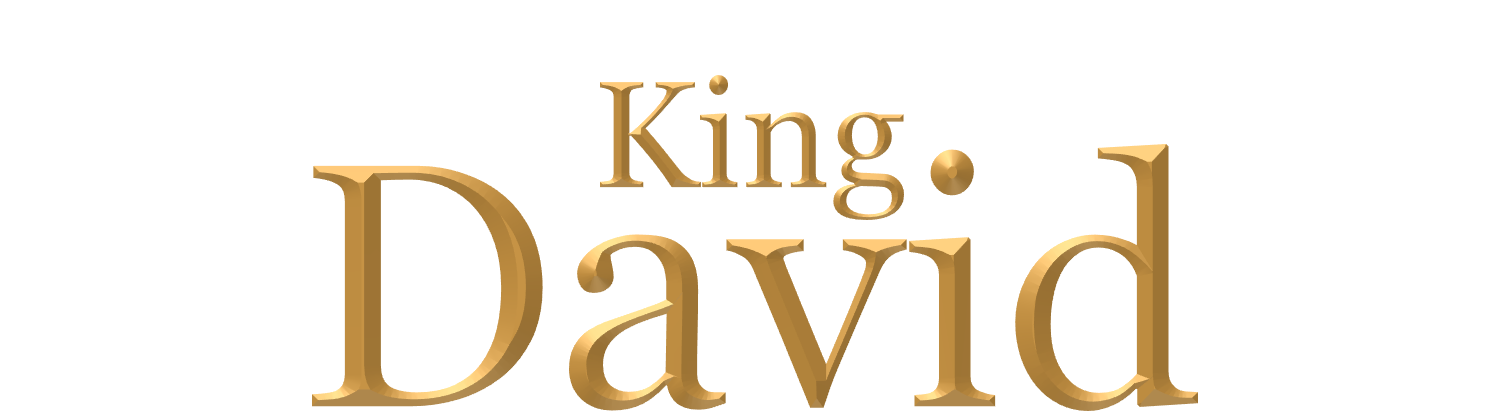 David's Sin With Bathsheba
David's sin took place because he looked upon Bathsheba. We must be very careful what we look upon.
All sin must be judged.
There must be heart-felt confession and repentance before there could be forgiveness.
Our sins generally affect others. The results of sin are far reaching and others suffer as well as the one who commits the transgression.
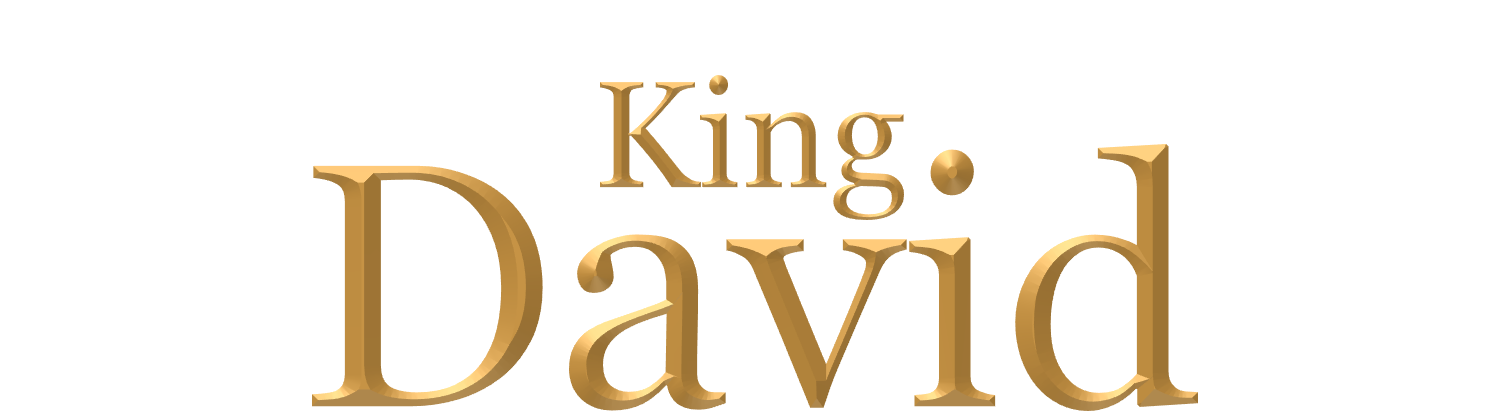 Absalom
One of David's greatest trials was led by his own son Absalom. 
Absalom was David's third son.
Ammon was the eldest son of King David.
Ammon defiled his own sister, Tamar, and for this Absalom slew him. 
It was probably at this time that the idea of taking the throne presented itself to the mind of Absalom.
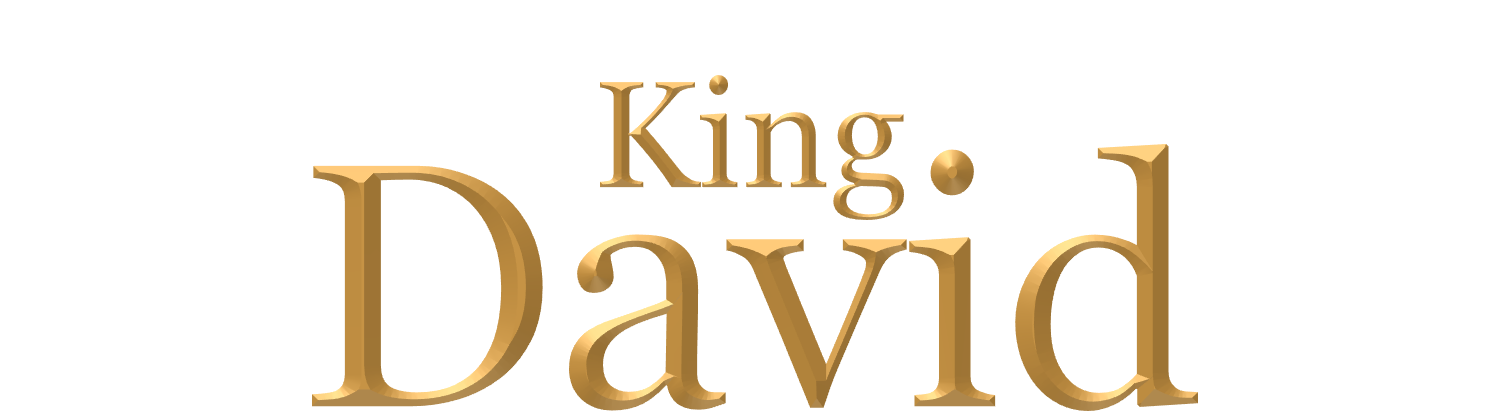 Absalom
Following the murder of Ammon, Absalom fled to Geshur where his mother's father Talmai lived. 
After three years Joab persuaded David to permit Absalom's return to Jerusalem.
However, two years had passed before David consented to see and forgave him.
Absalom pretended to take a great interest in people by meeting those with problems.
He caused many people to favor him.
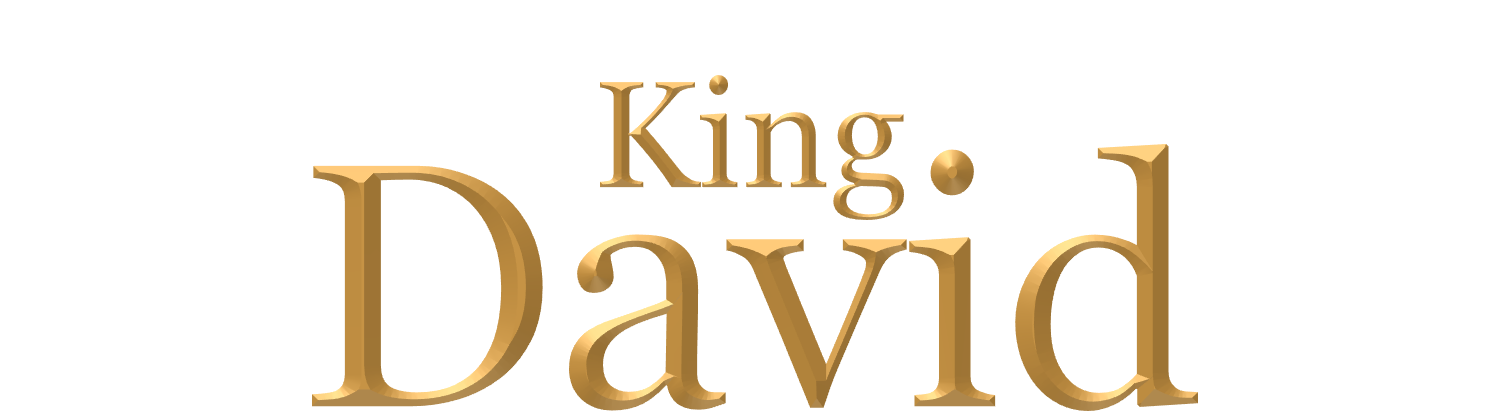 Absalom
After four years Absalom went to Hebron, assembled his followers and had 	himself anointed King.
With a considerable force of men, he marched north against his father and David 	had to flee.
A battle took place in an area called the "Wood of Ephraim" (II Samuel 18:1-18).
Absalom had gathered a greater number of troops than what David had.
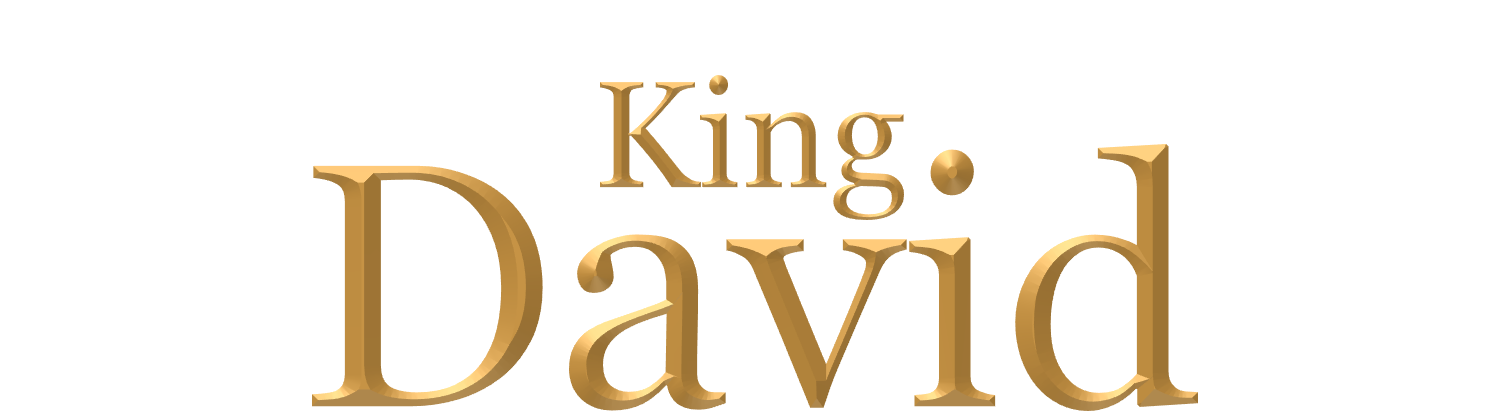 Absalom
However, David's men seasoned in battle and were superior to Absalom's hastily gathered soldiers. 
David's men won a decisive victory. 
With the battle won, Joab killed Absalom who had become ensnared by his long hair in a tree. 
When David learned of this, his reaction was one of great grief. 
Absalom's defeat finished the revolt and David was able to return to Jerusalem.
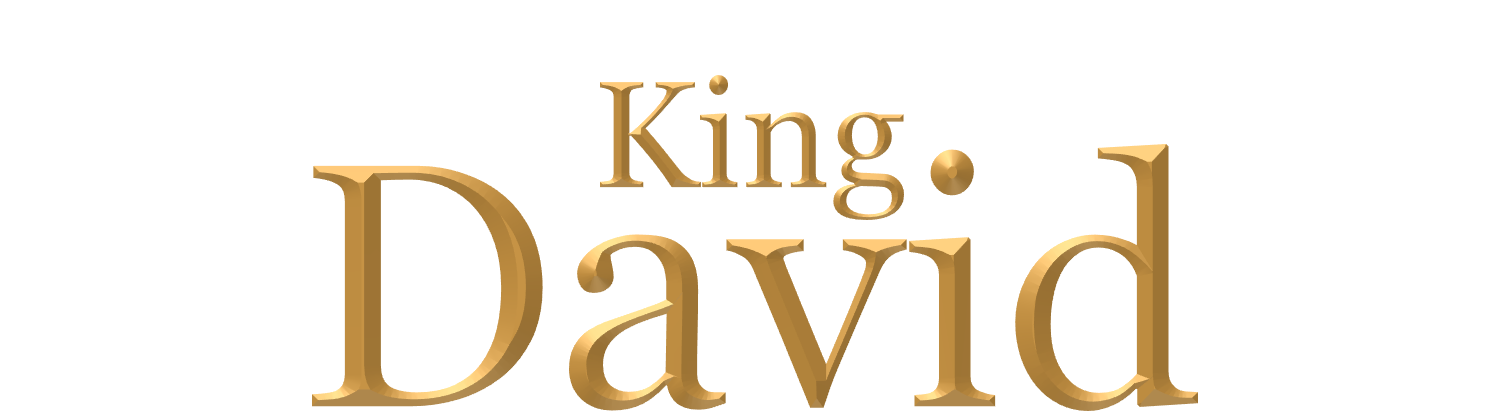 Numbering The People
Another great sin in David's life was his decision to take a census.
The Lord did not want his people to have their trust in their numbers. 
God had told them not to number the people. 
However, David commanded Joab to do so.
This definitely was an act of pride, on the part of David.
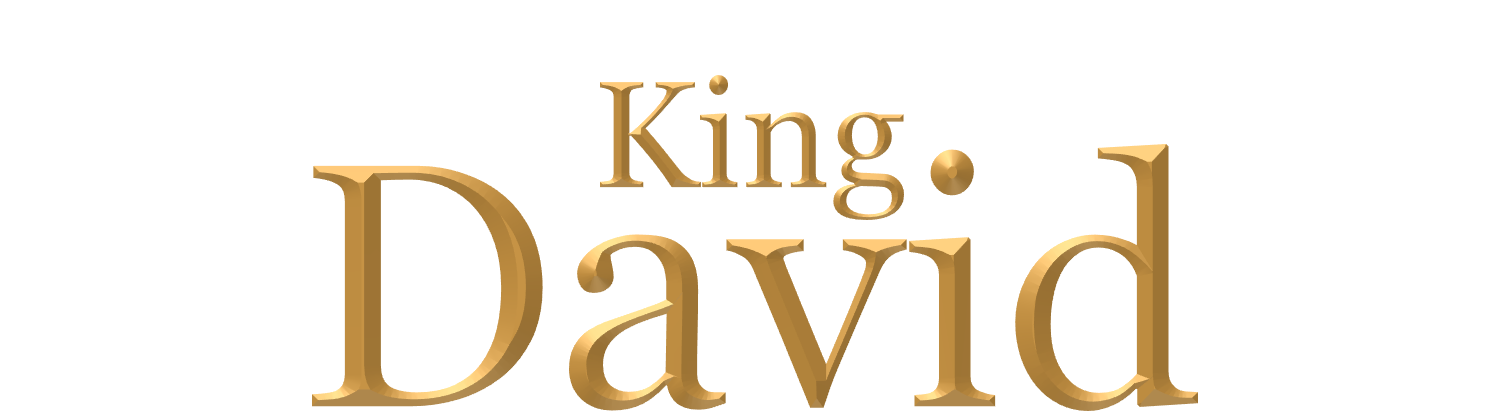 Numbering The People
The Bible states that Satan provoked David to do this so this act was directly due to Satan's influence upon David. 
Joab tried to show David that this was wrong but David refused to listen.
The record given in II Samuel and I Chronicles states different numbers 
Joab actually didn't complete this census. He did not count the men of Levi and Benjamin.
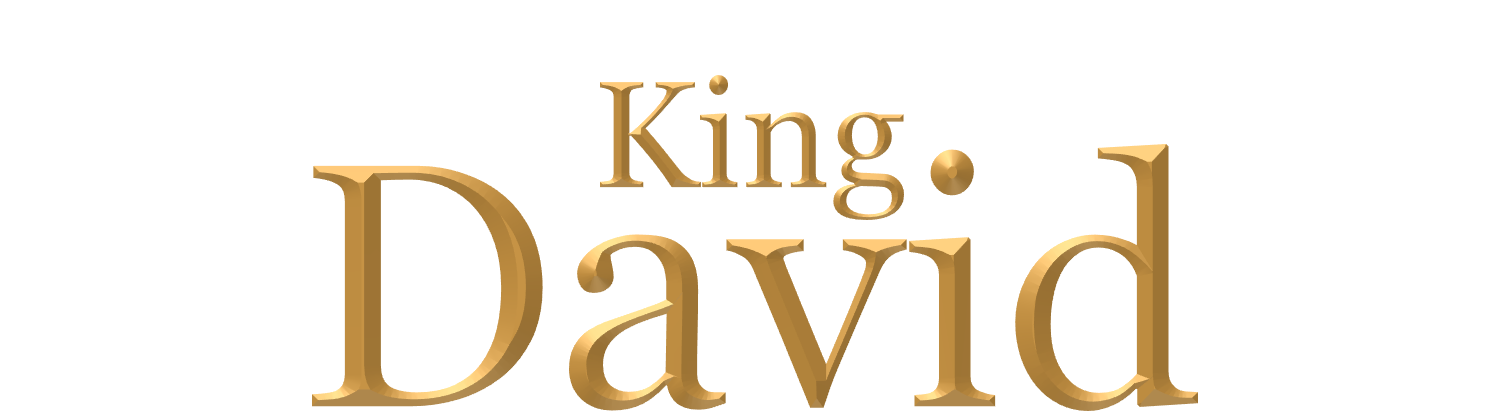 Numbering The People
God sent Gad the prophet to David with three choices of punishment, from which David was to choose one. 
When he saw the pestilence taking men by the tens of thousands, David begging God to let the judgment fall on him and his father's house. 
Sin and disregard for God's Word cannot go unpunished. 
There is no respect of persons with God.
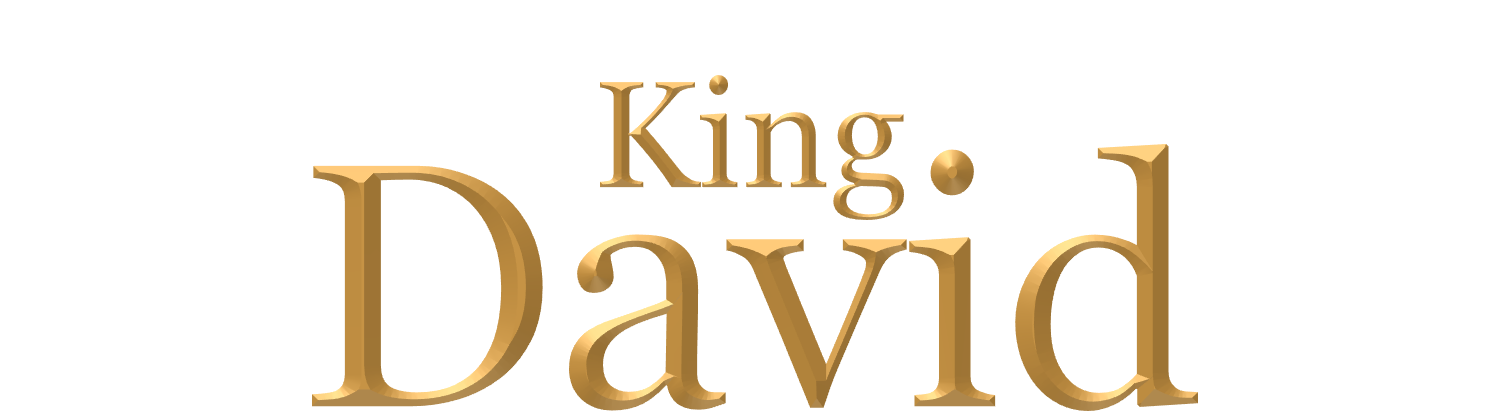 Numbering The People
The plague, which killed 70,000 of David's newly counted people, was stopped just outside of Jerusalem at the threshing floor of Araunah, the Jebusite, where Solomon later built the temple.
In repentance, David purchased the floor and oxen from Araunah and offered sacrifices to God.
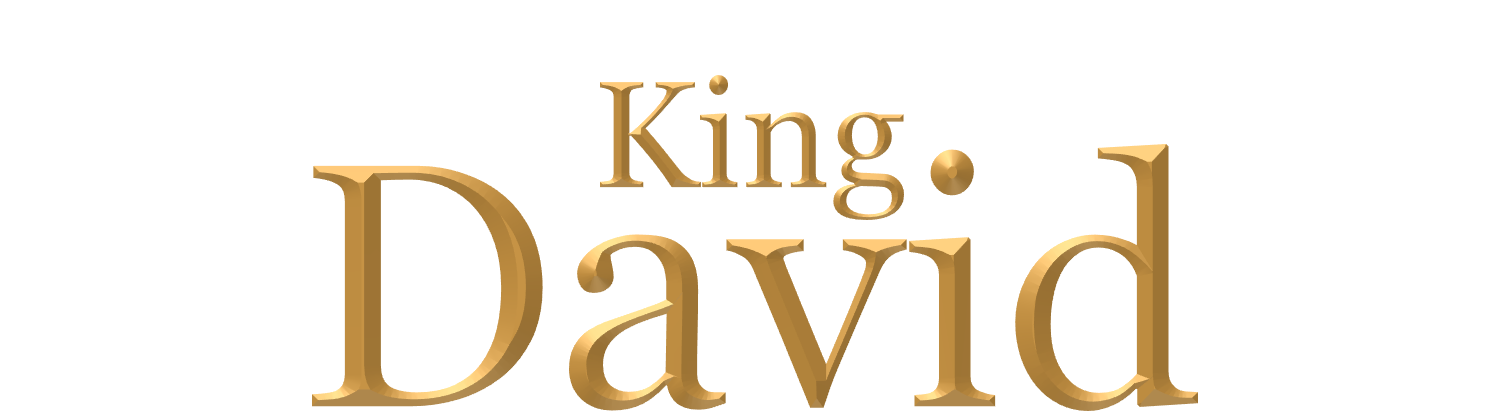 David's Death
Toward the close of his life, David handed over to Solomon the immense stores which he had set aside for the building of the temple, along with the pattern which had been given him by divine revelation. 
By this act, David indicated that Solomon was to succeed him.
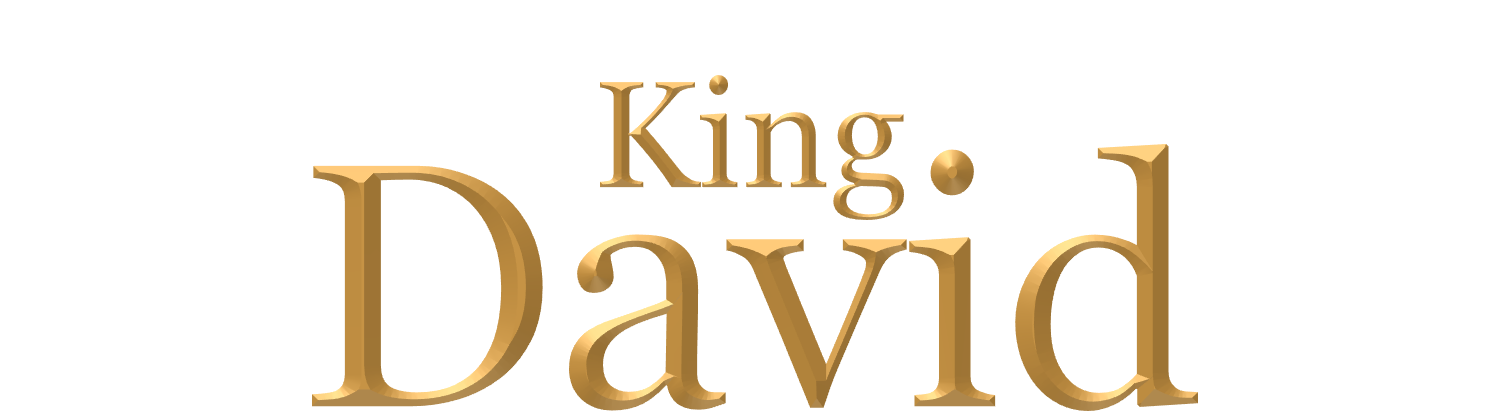 David's Death
Physical weakness and a contest among his sons for the throne marked the last days of David.
David reigned for 40 years and was buried on Mount Zion.
His reign was one of the most memorable periods of Israel's history.
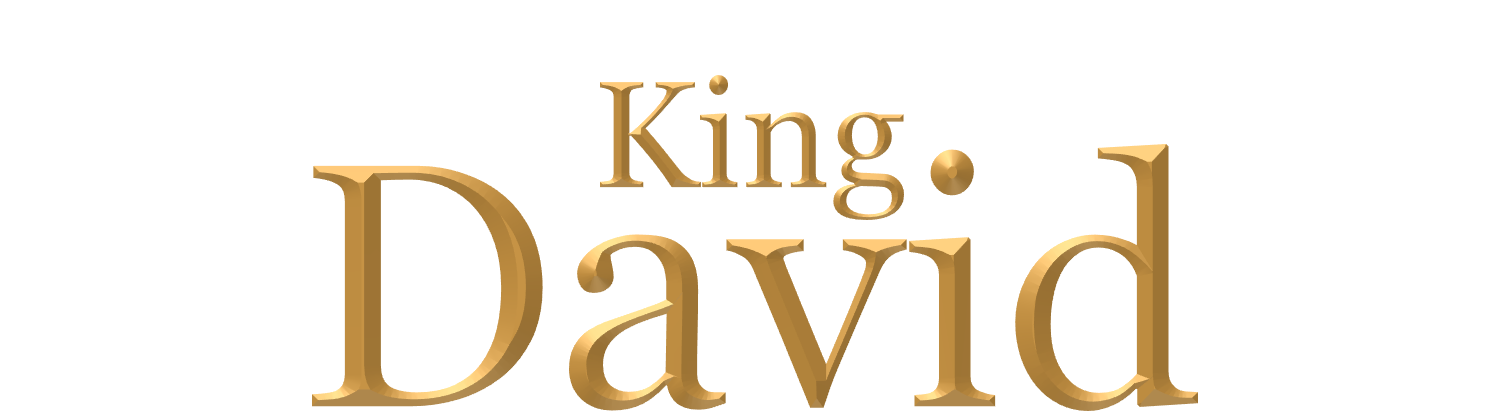